БИЗНИС МОДЕЛИ
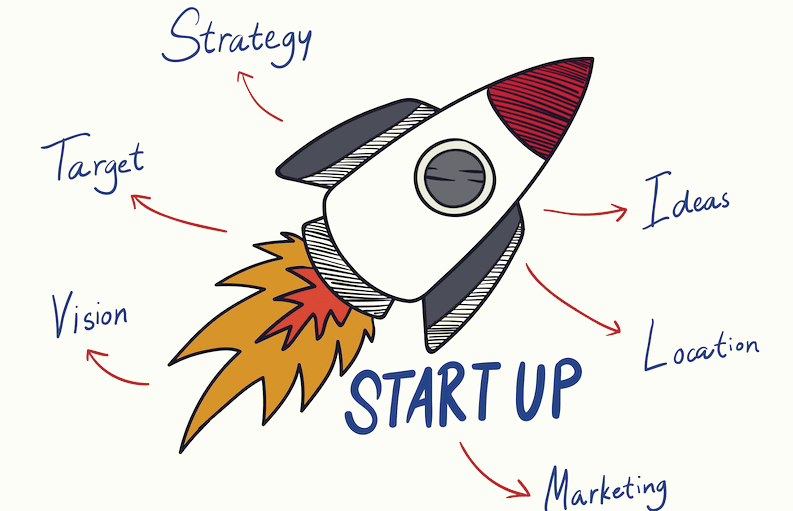 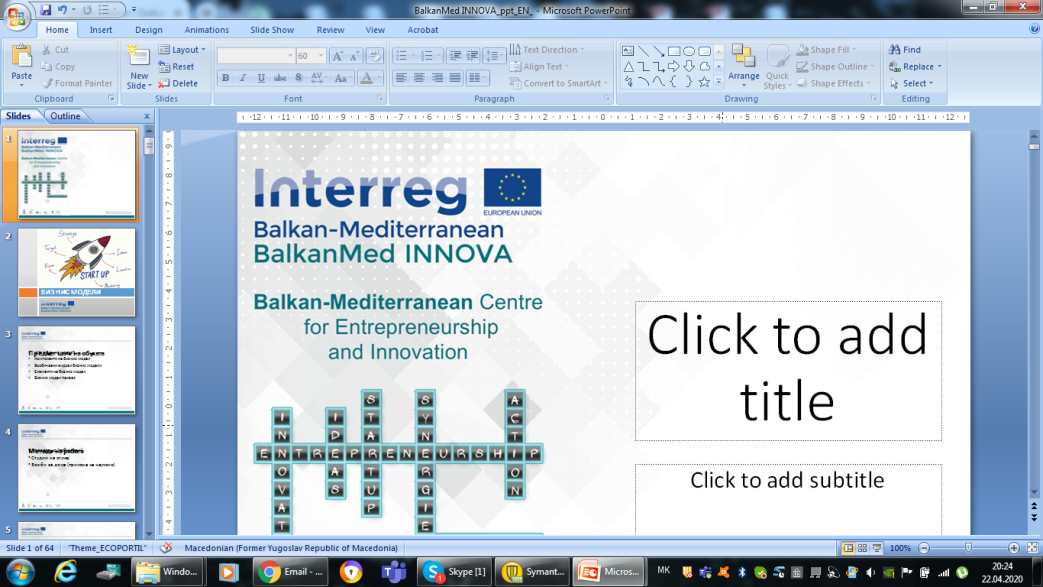 Предмет цели на обуката
2
Што е бизнис модел?
Компоненти на бизнис модел
Вообичаени видови бизнис модели
Елементи на бизнис модел
Бизнис модел Канвас
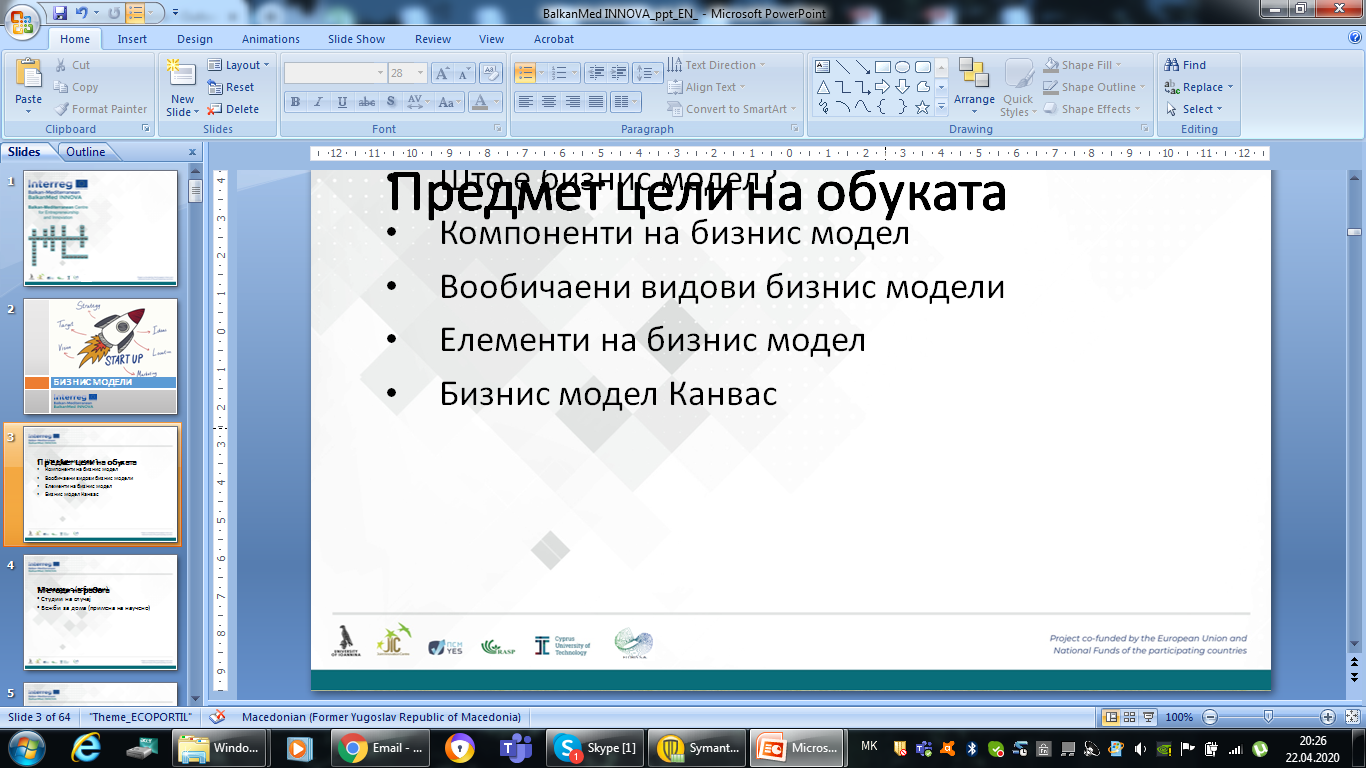 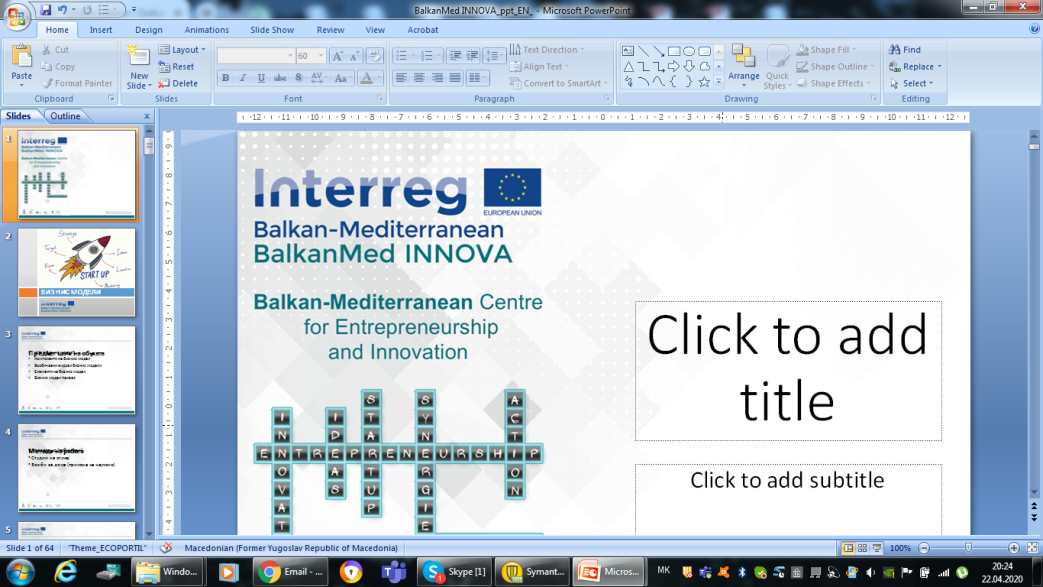 Методи на работа
3
Предавање (вебинари)
Студии на случај
Вежби за дома (примена на научено)
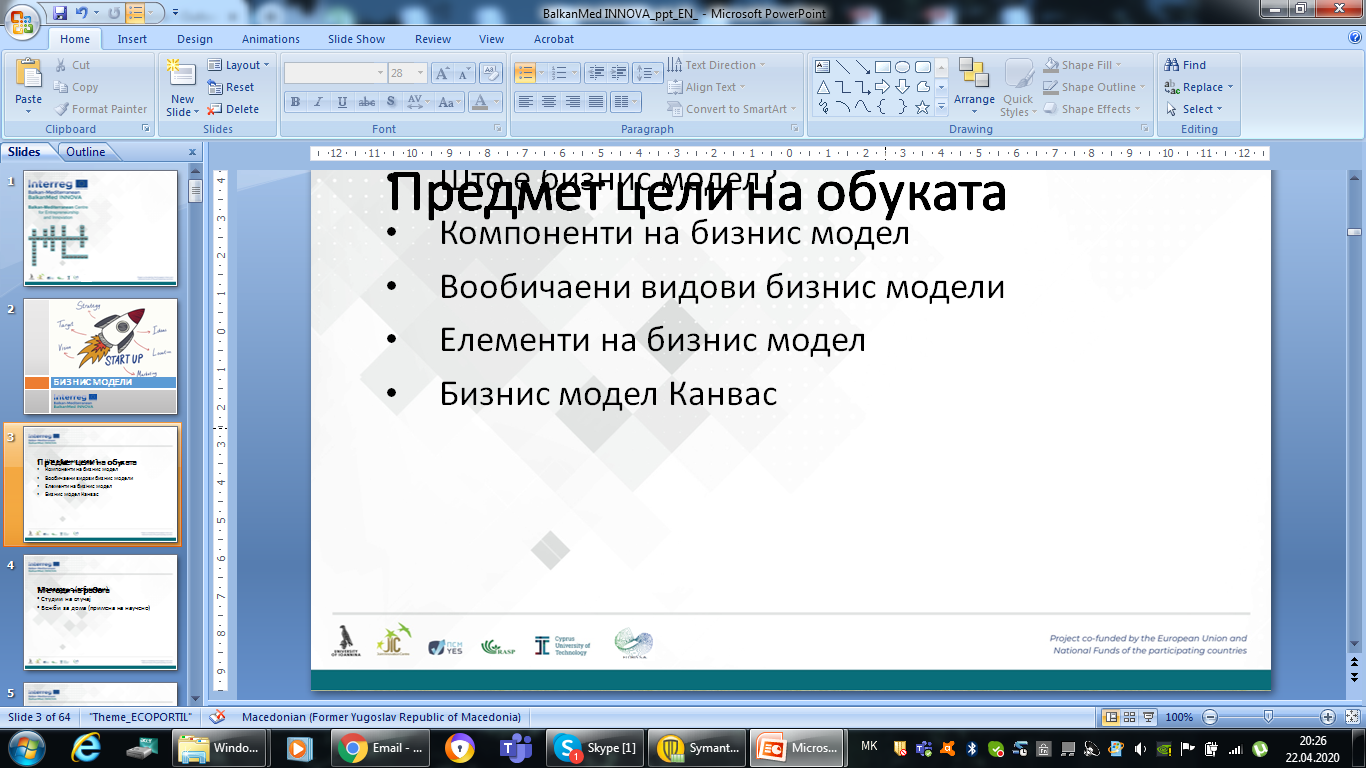 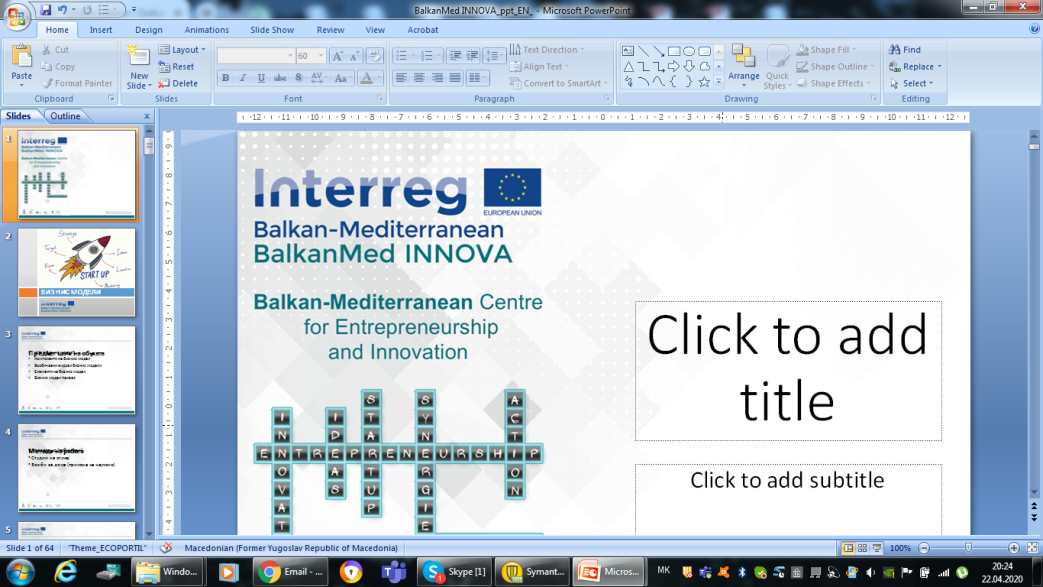 Бизнис модели
4
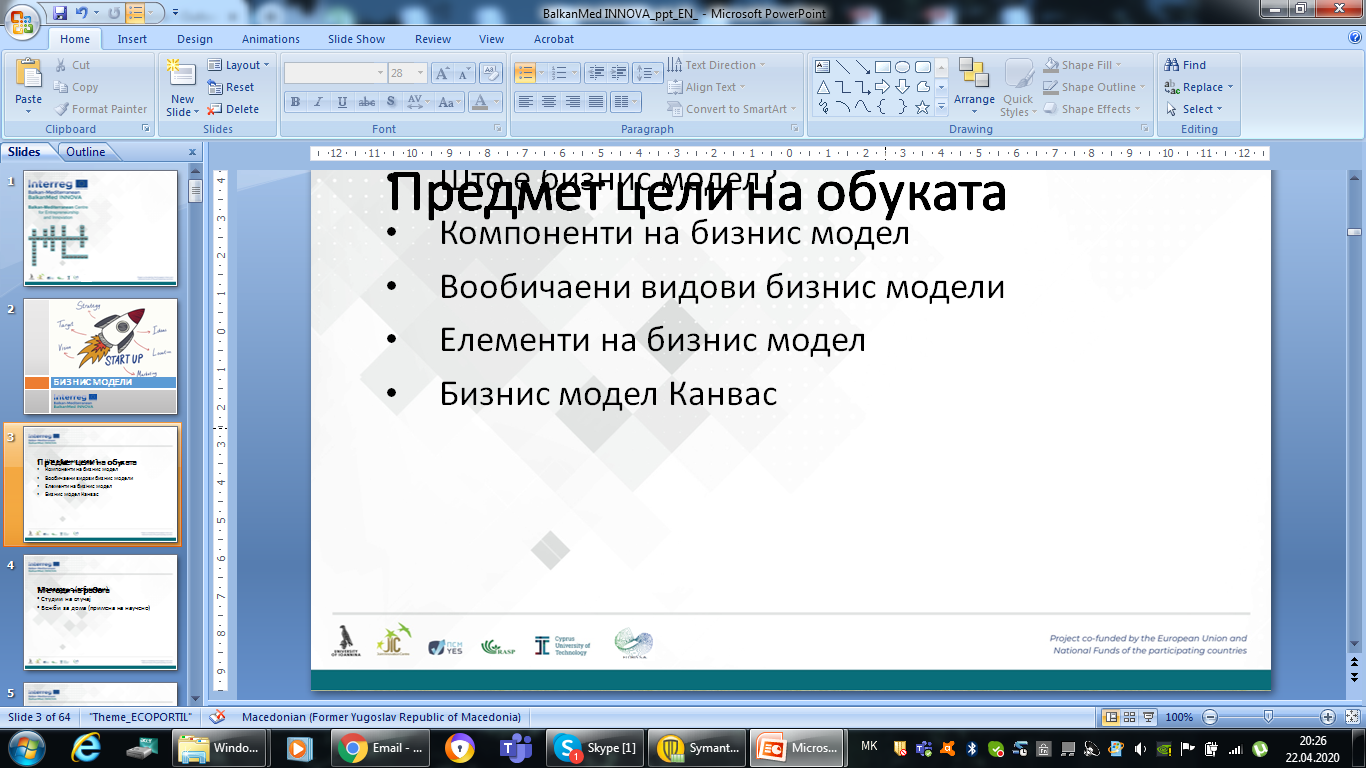 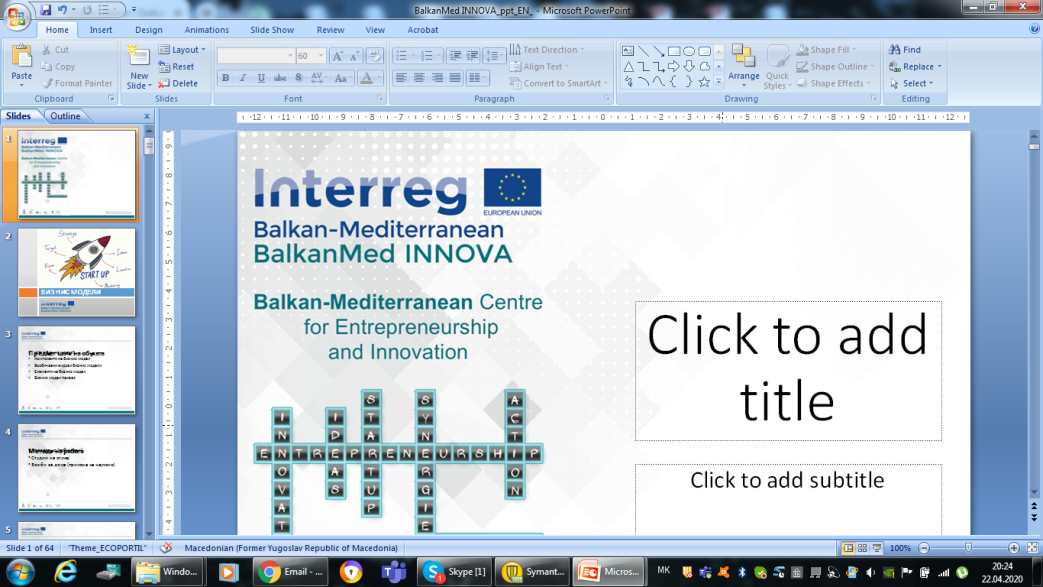 Што е бизнис модел
5
Тоа е планот (начинот) на компанијата за остварување профит... или
Бизнис моделот ја опишува:
*вредноста што една организација им ја нуди
на своите *клиенти и 
ги илустрира  *можностите и *ресурсите потребни за создавање, продажба и испорака на оваа вредност и 
за генерирање *профитабилен одржлив прилив на *приход 
најчесто поддржан преку *бизнис план.
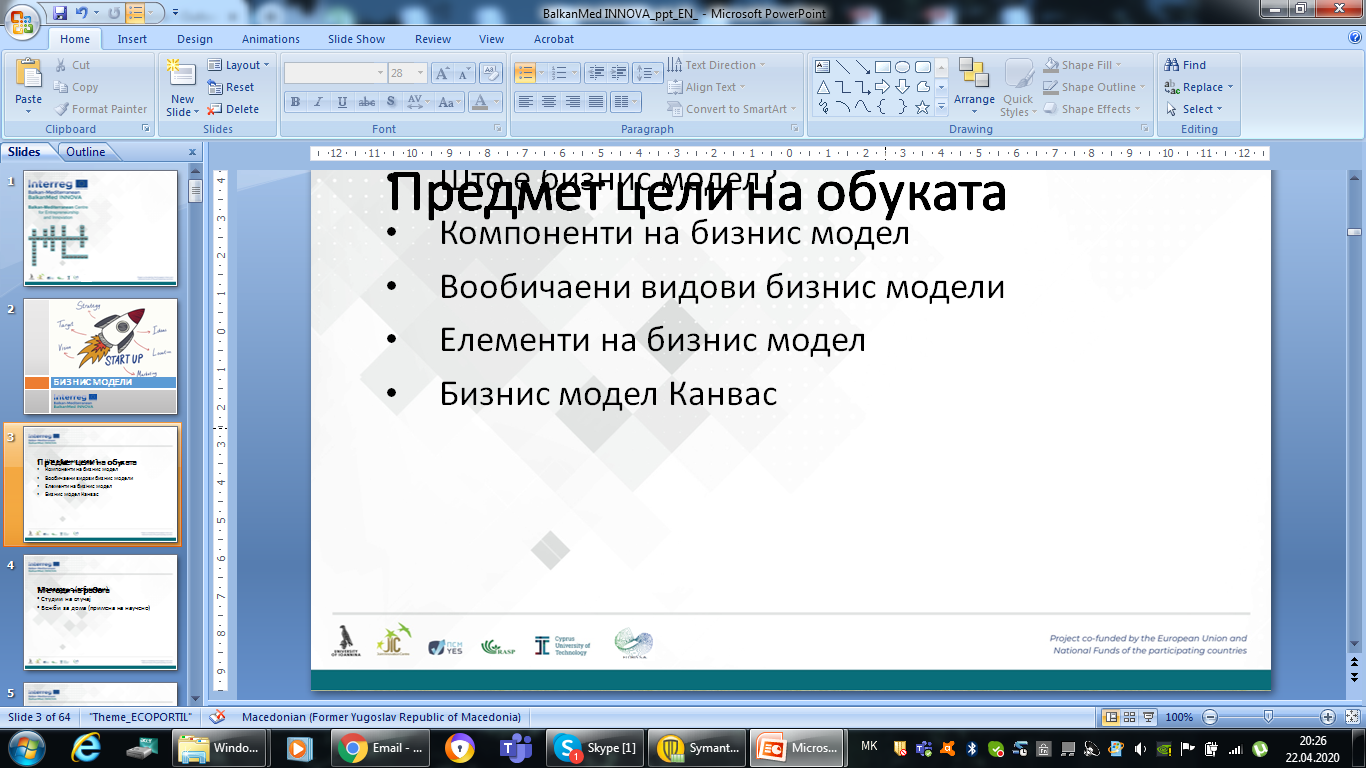 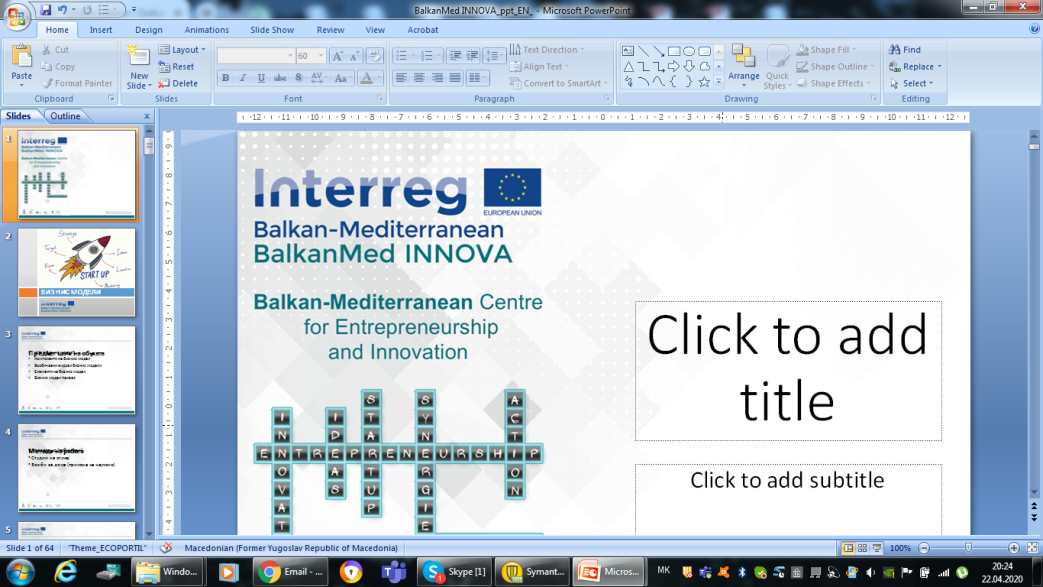 Q & A
6
Благодарам 
tamara.jovanov@ugd.edu.mk

НАПОМЕНА: Ова е краток приказ на содржината на сработеното
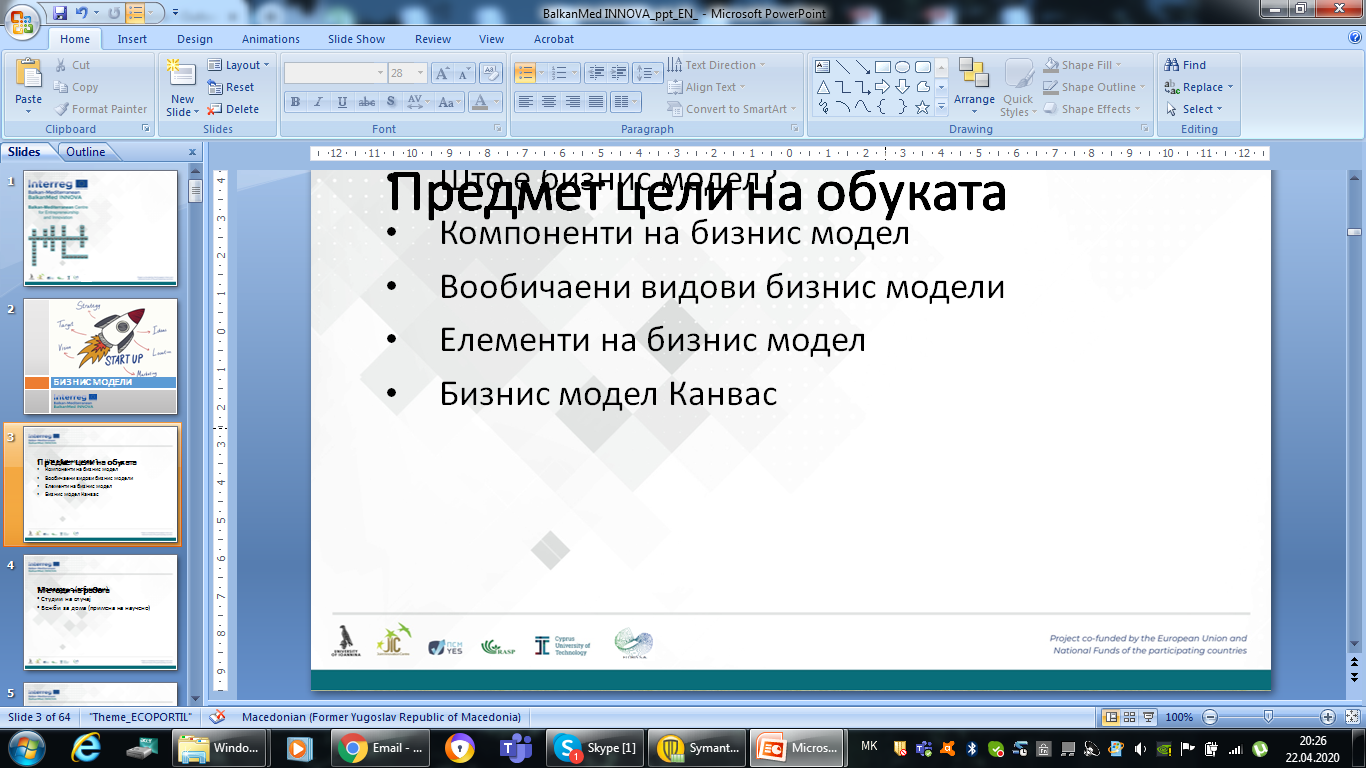